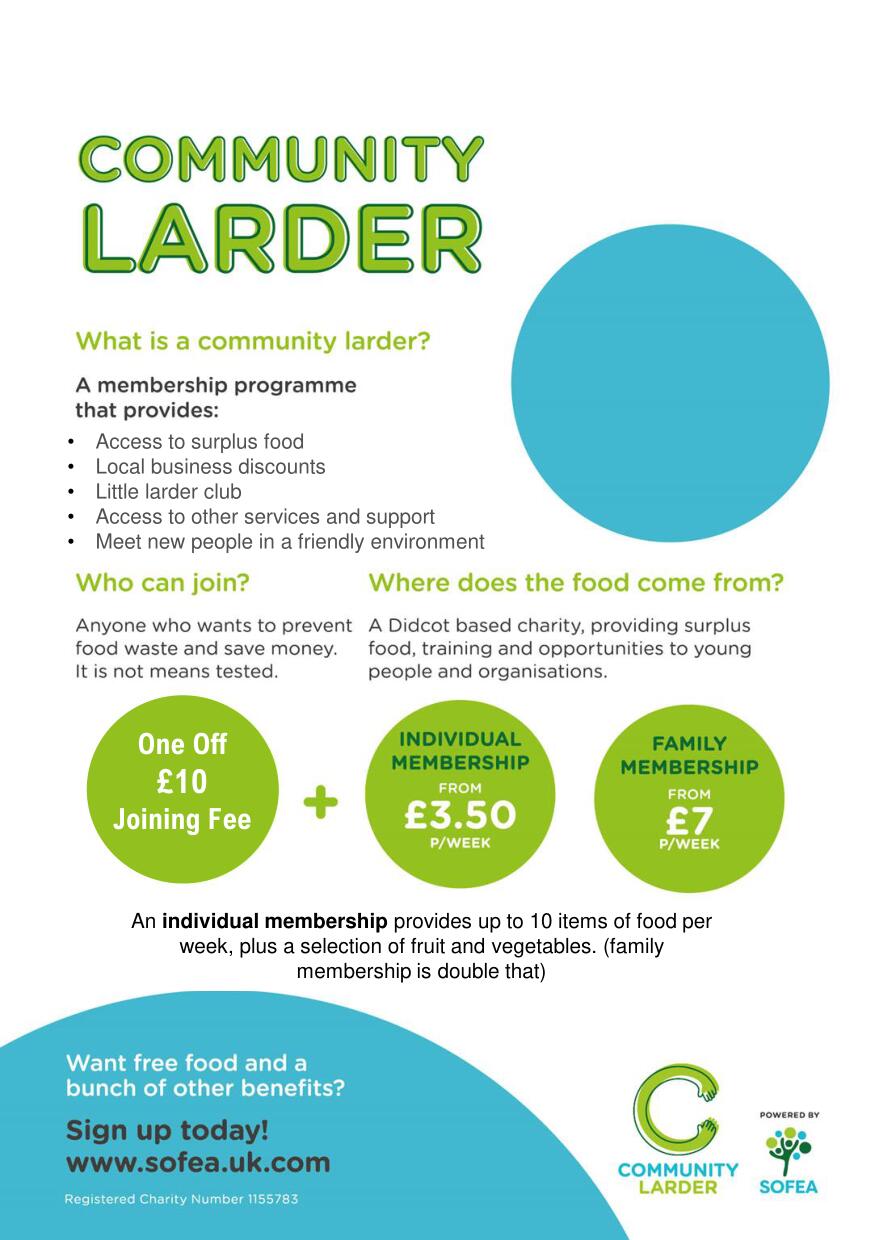 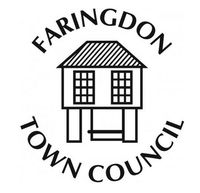 Faringdon Larder
Insert logo
Tuesday
 2:30pm to 3:45pm pm
Faringdon
 Corn Exchange
Faringdon 
SN7 7JA